The Tools for How We Should Understand Technological Change 
Complexity, Pace of Change, and Tradeoffs
Reactionary Innovation Cycle
Complexity	
Technology: A tool for humanity that is not human
Chaos Theory vs. Complexity Science
Tipping Points -> Complex Systems
Disasters Arise for 4 Reasons
Flash Crash
Decoupling and Modularity
Human Body: Biomarkers
The Tools for How We Should Understand Technological Change 
Complexity, Pace of Change, and Tradeoffs
Pace of Change
Pacing Problem
3D Printing Guns
Information Age: Before Internet → After Internet
Technological Singularity
Turing Test: Are computers capable of thinking?
The Law of Accelerating Returns – Inevitability
Collingridge Dilemma
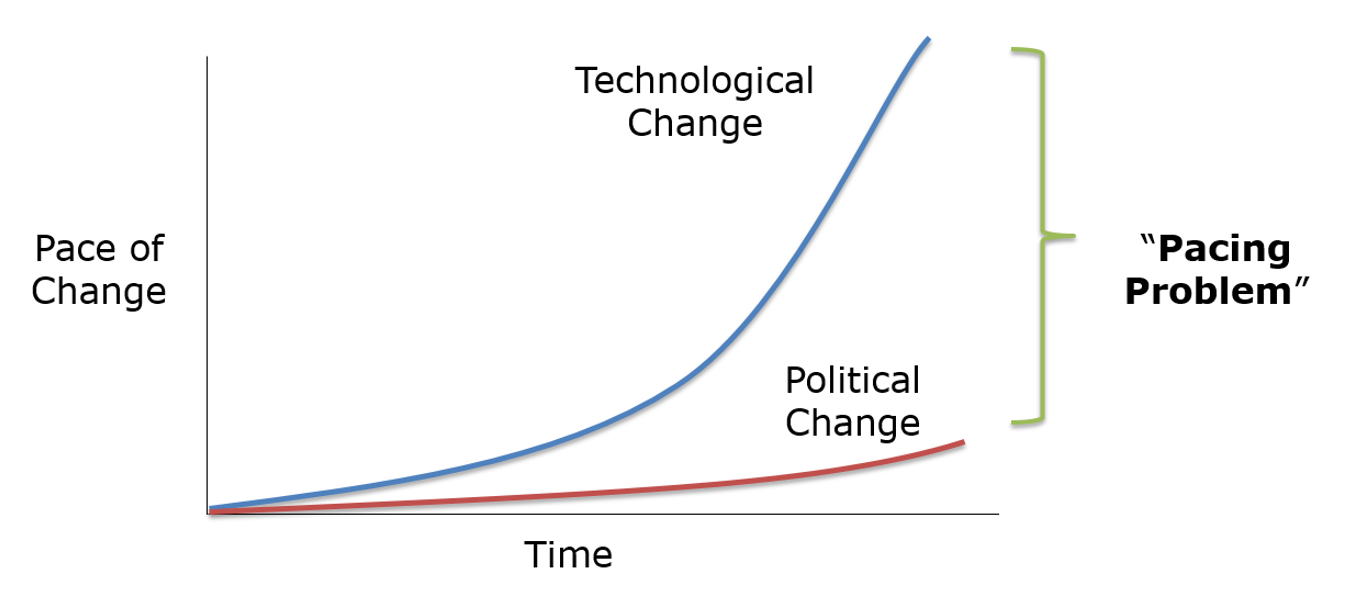 The Tools for How We Should Understand Technological Change 
Complexity, Pace of Change, and Tradeoffs
Tradeoffs
Positive and Negative Applications for Technology
Geoengineering – Ethics and Politics vs. Economics
Nanotechnology – Safety vs. Speed
Societal Costs of Technology
Nuclear Power – Existential Risks vs. Environmental Solutions
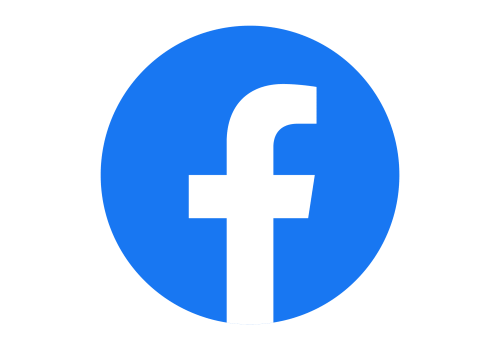 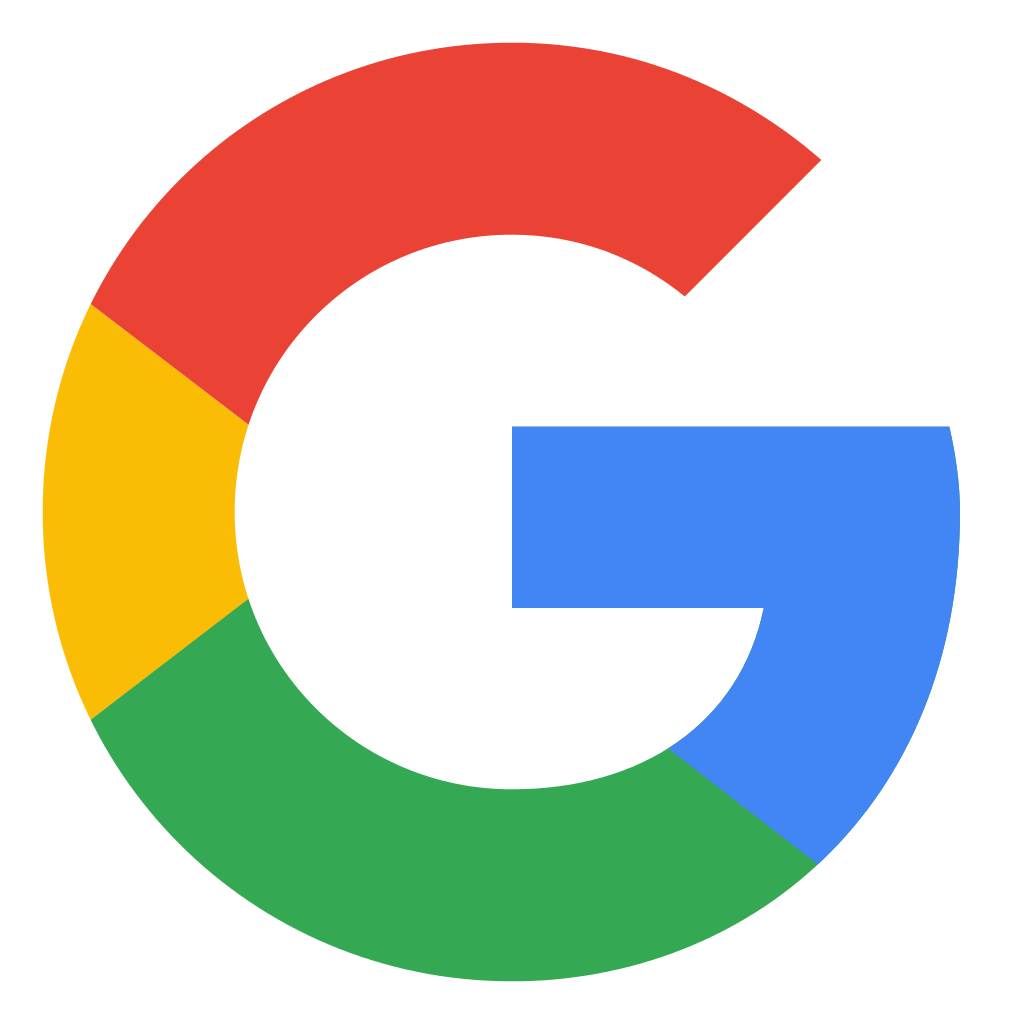 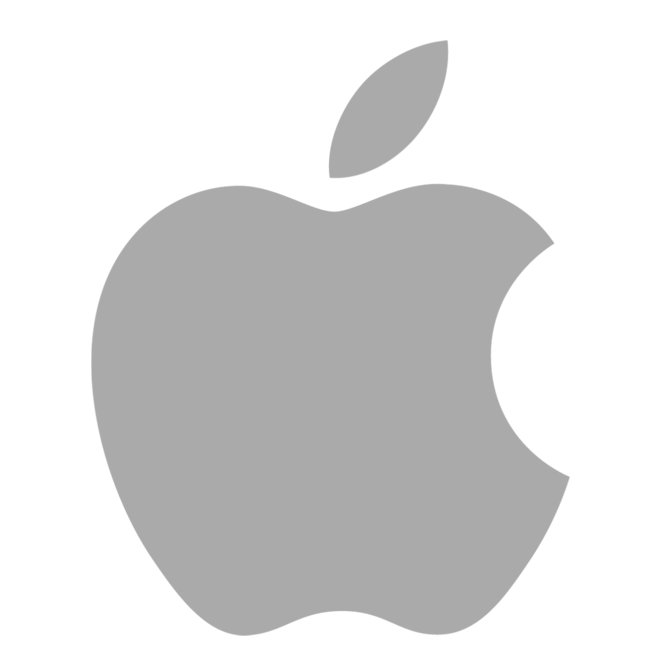 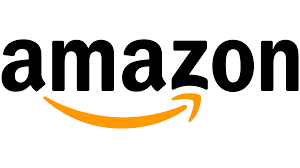